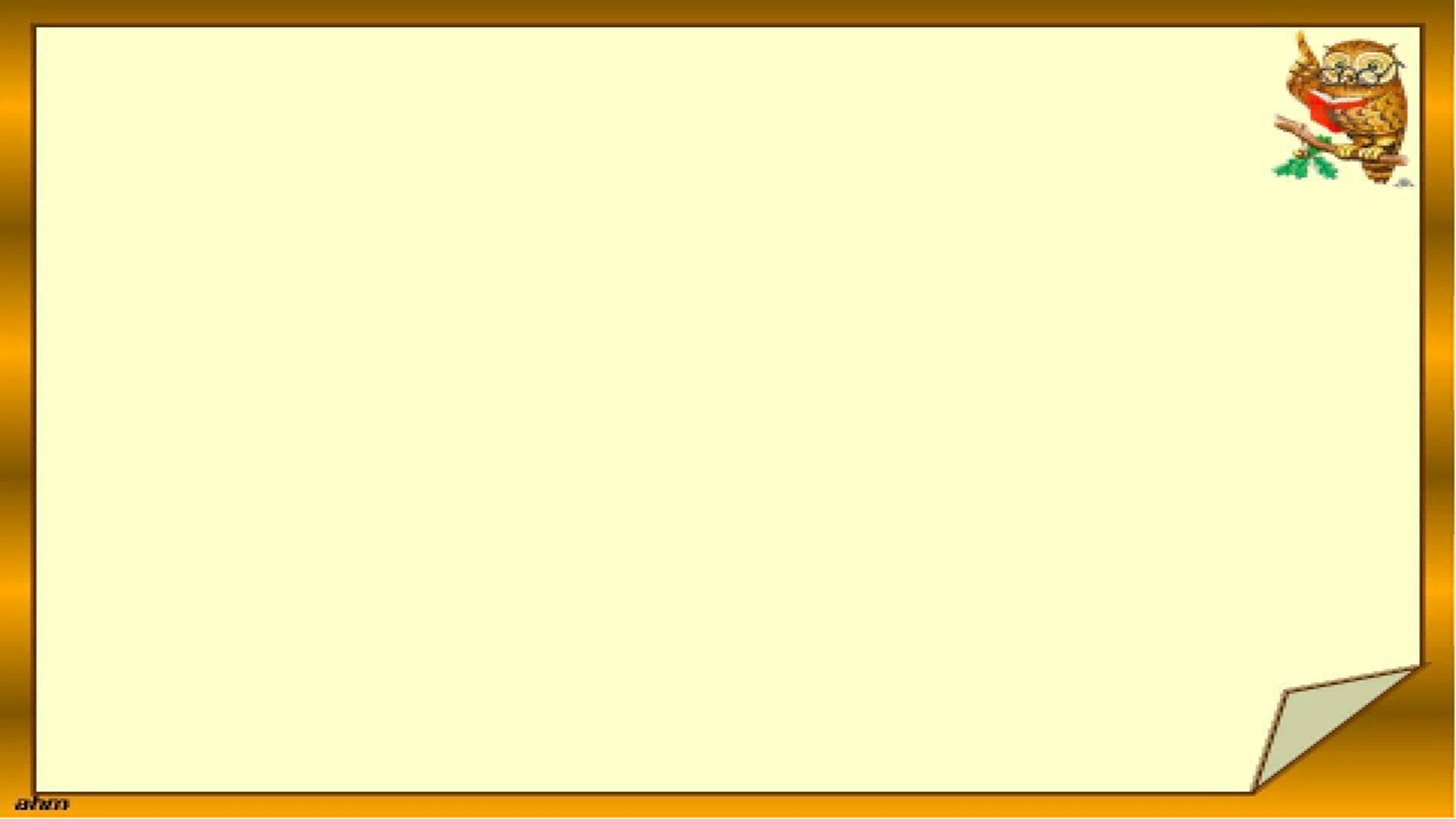 Требования к разработке и оформлению авторской программы
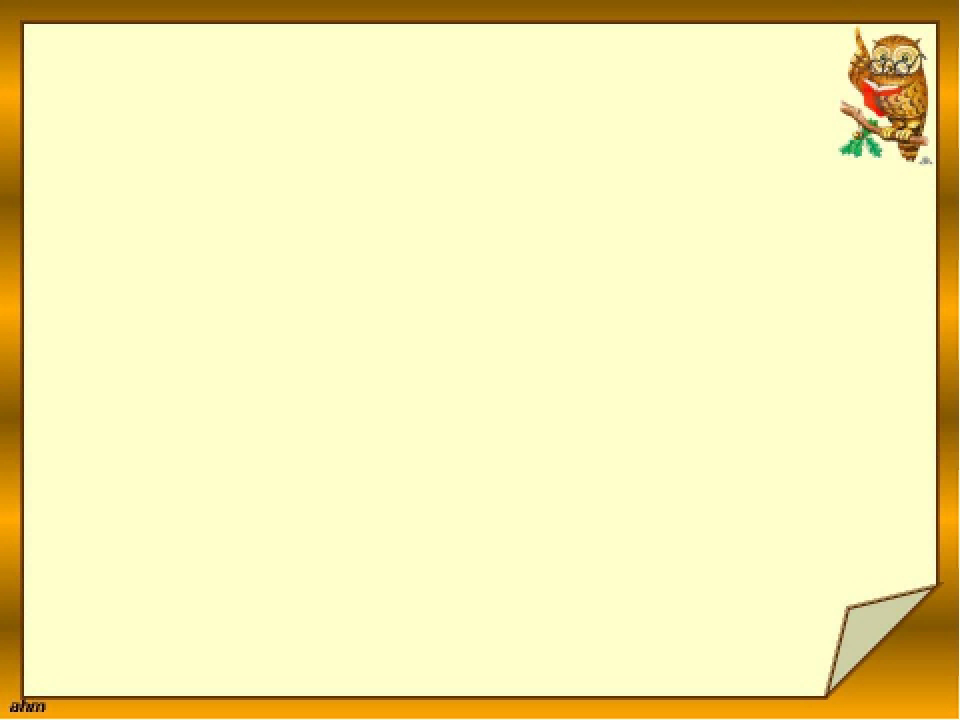 Структура авторской  программы:
1.	Титульный лист
2.	Пояснительная записка
3.	Учебно-тематический план
4.	Содержание занятий
5.	Предполагаемые результаты реализации программы
6.	Методическое обеспечение программы
7.	Список литературы
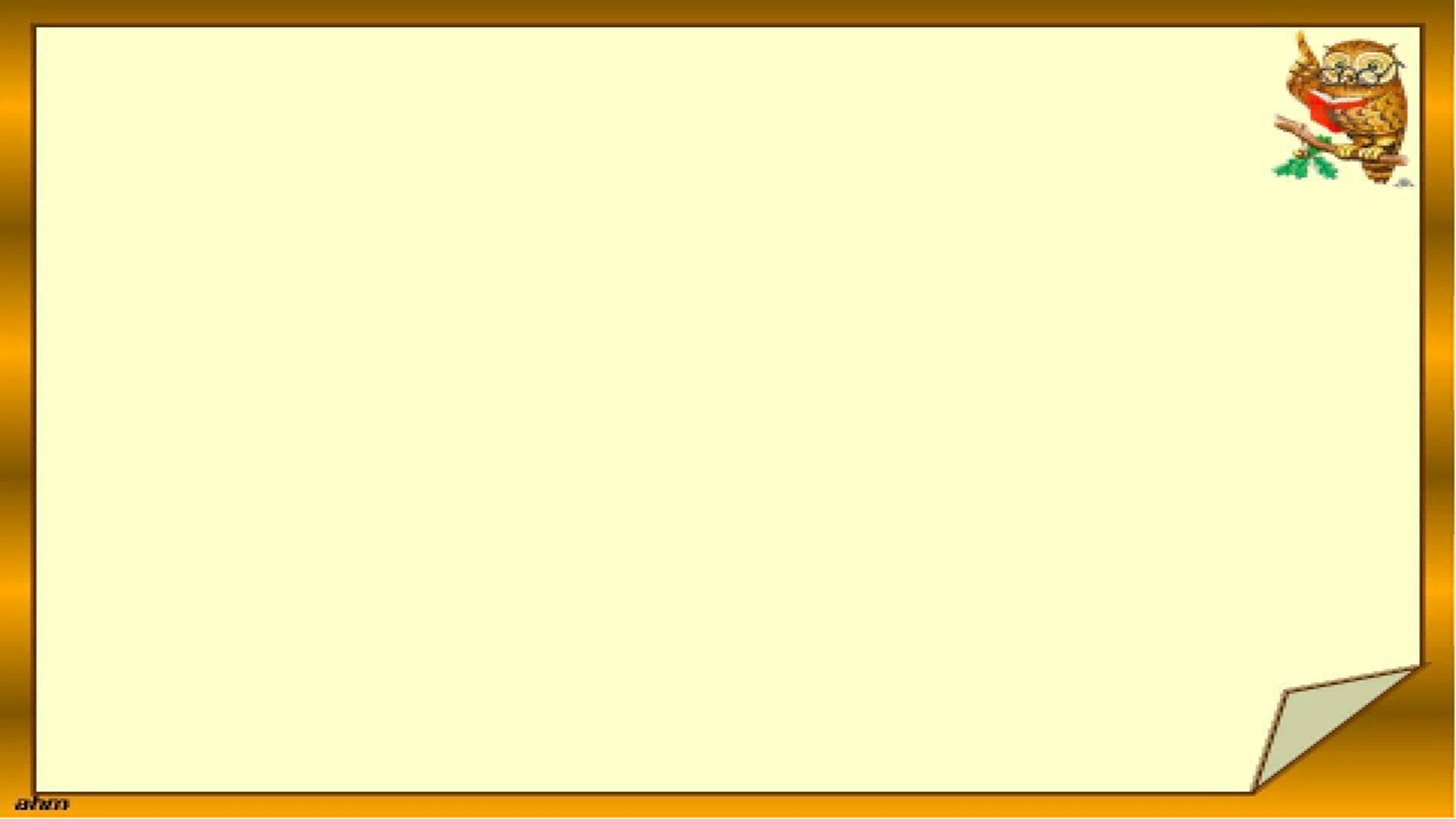 І. Титульный лист
(стр.1)
Наименование вышестоящих органов образования (по подчиненности учреждения)
Название учреждения образования детей
Название авторской программы
Сроки реализации авторской программы
Уровень(и) реализуемого содержания
Название населенного пункта, где реализуется программа
Год разработки программы
  
 (стр.2)
Где, кем и когда рассматривалась и утверждалась авторская программа
Автор(ы) (составител(и).
Ф.И.О. рецензентов, должность, место работы, научная степень, звание.
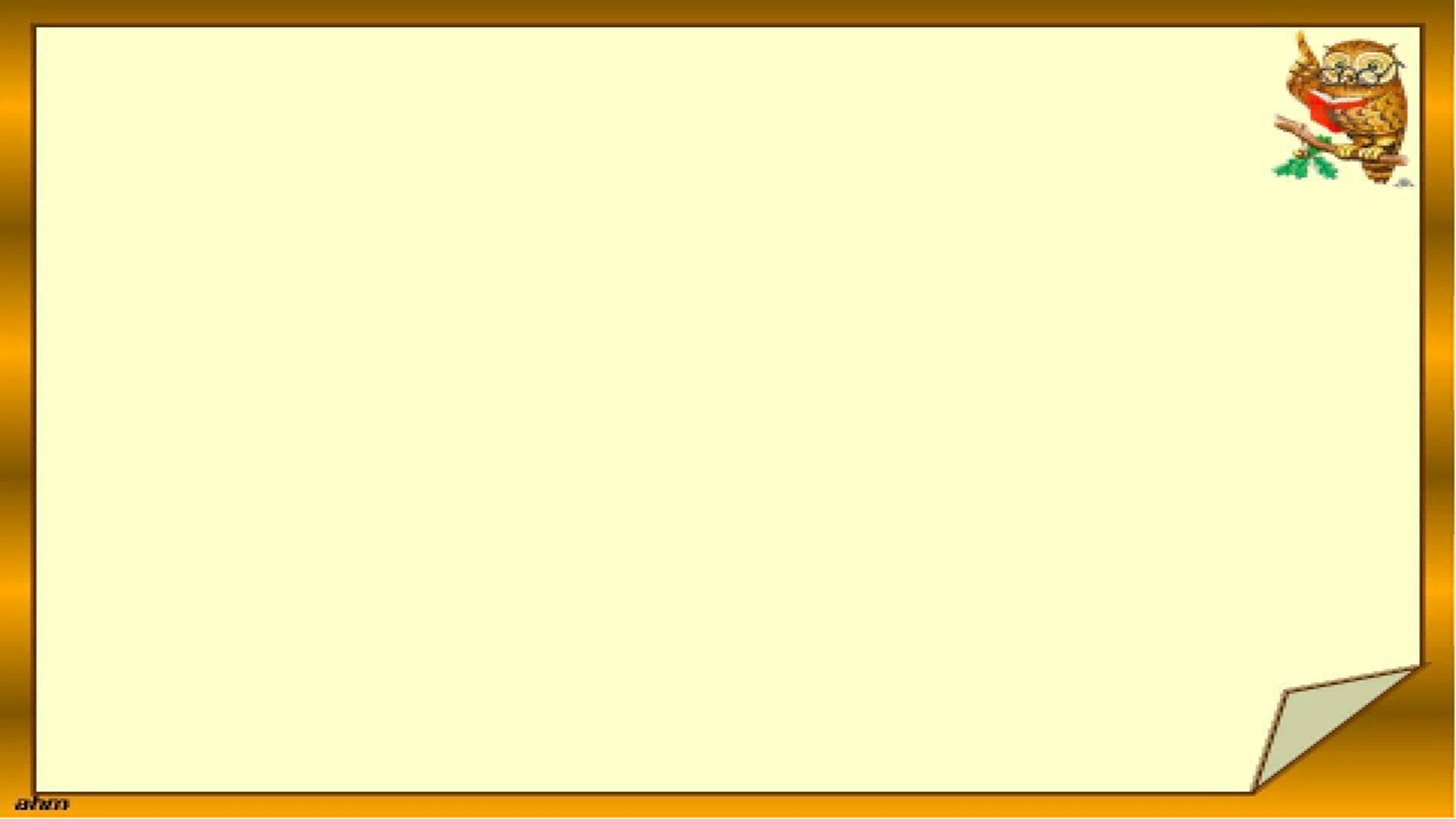 ІІ. Пояснительная записка
1. Обоснование необходимости разработки и внедрения программы в образовательный процесс:
-	актуальность, то есть доказать, что она необходима современным школьникам (дается анализ социальных проблем, детского и родительского спроса,  приводятся примеры из материалов  научных исследований, делается опора на личный педагогический опыт, дается характеристика современных требований модернизации образования)
-	практическая значимость;
-	новизна (новое решение проблем дополнительного образования детей, новые методики преподавания, новые педагогические технологии в проведении занятий или проведении диагностики в подведении итогов реализации программы).
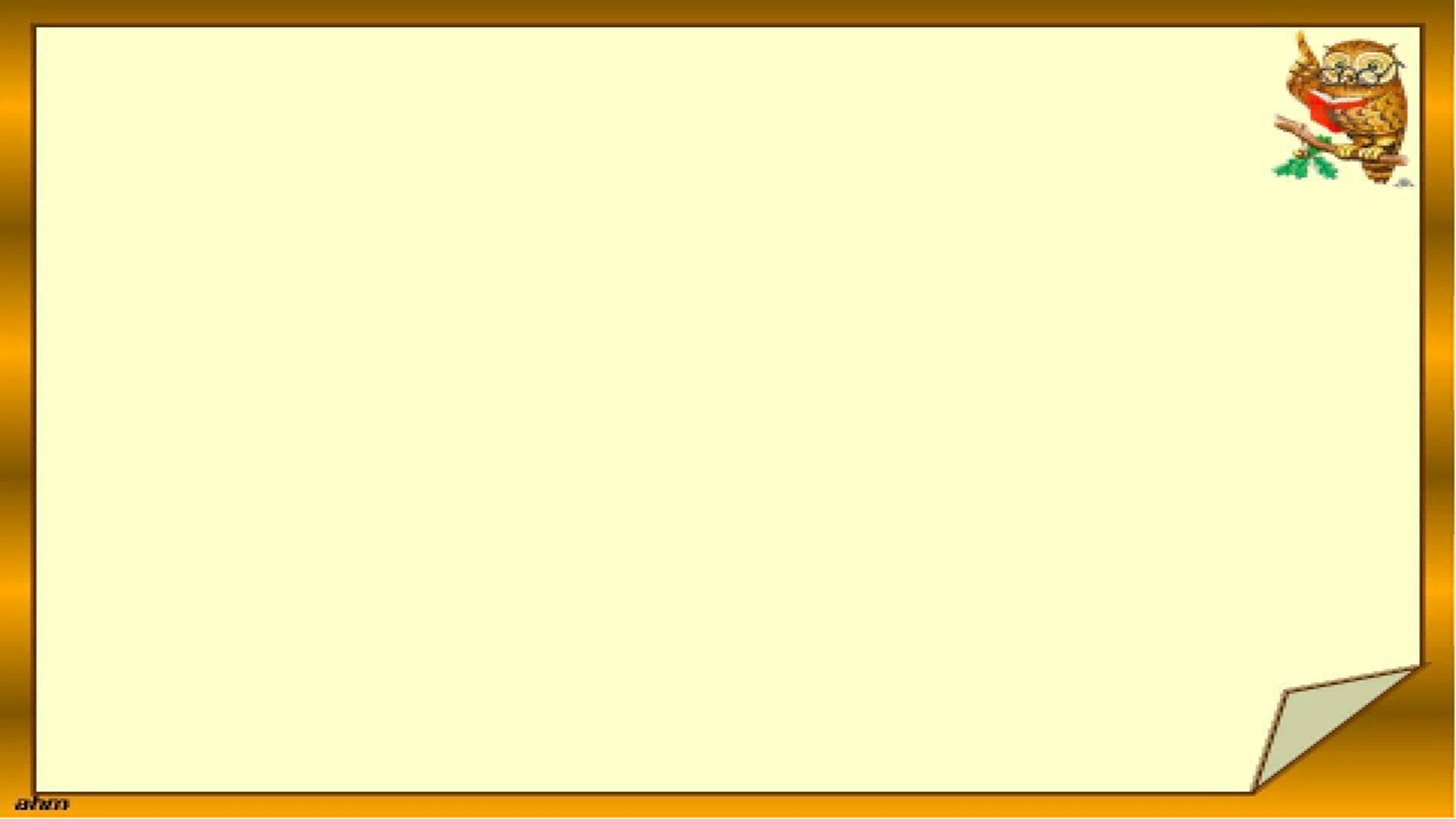 2. Цель и задачи программы. 
Цель — предполагаемый результат, к которому надо стремиться. Конкретизация цели осуществляется через определение задач, показывающих, что нужно сделать, чтобы достичь цели.
3. Отличительные особенности программы:
-	ключевые идеи, понятия;
-	этапы реализации программы, их обоснование и взаимосвязь.
4.Особенности возрастной группы:
-	возраст детей и их психологические особенности;
-	вид детской группы (профильная, экспериментальная и др.) и ее состав (постоянный, переменный и др.);
-	количество обучающихся по годам обучения (обосновать).
5. Режим занятий:
-	общее количество часов в год;
-	количество часов и занятий в неделю;
-	периодичность занятий.
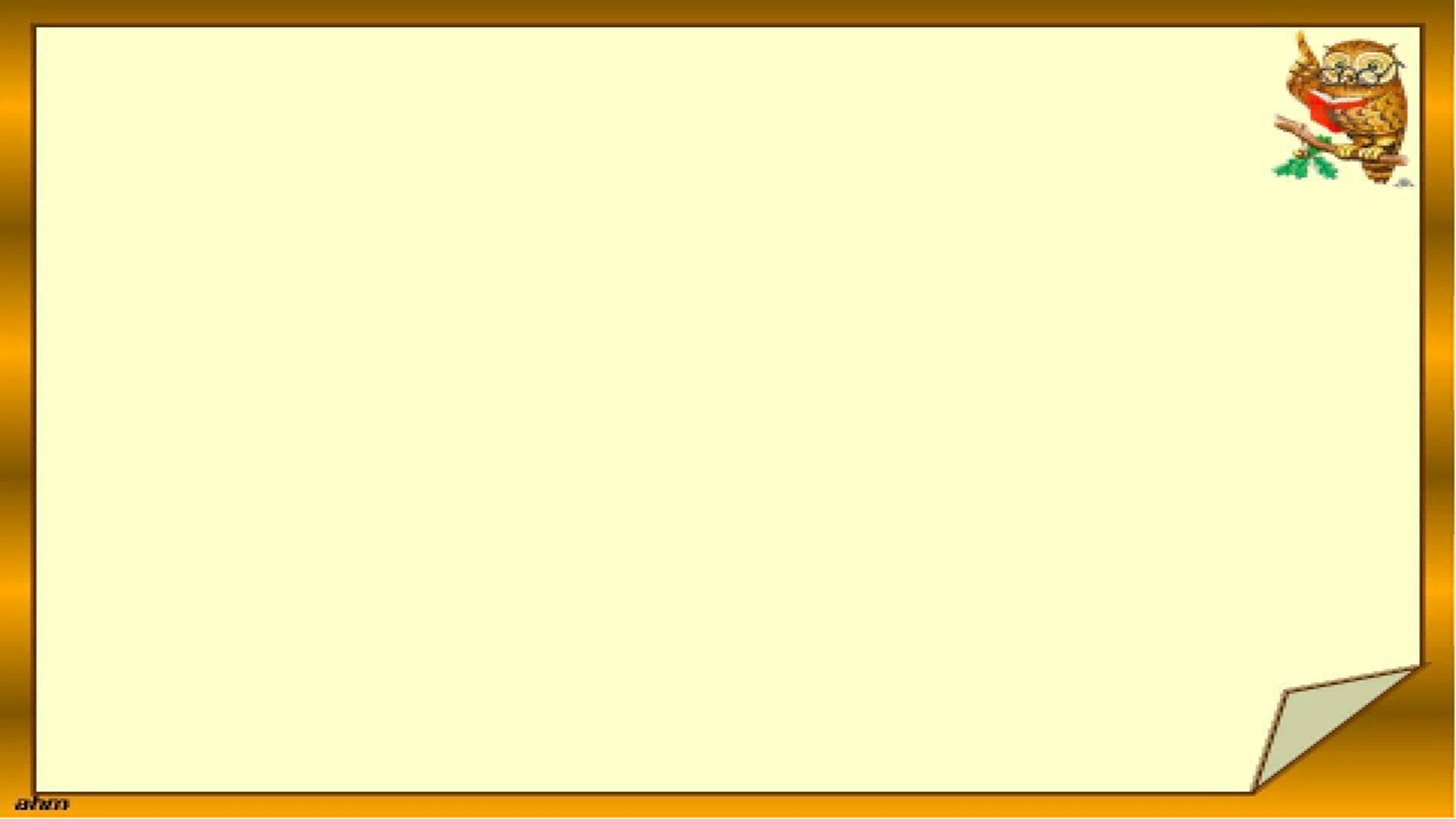 ІІІ. Учебно-тематический план                                  (по годам обучения)
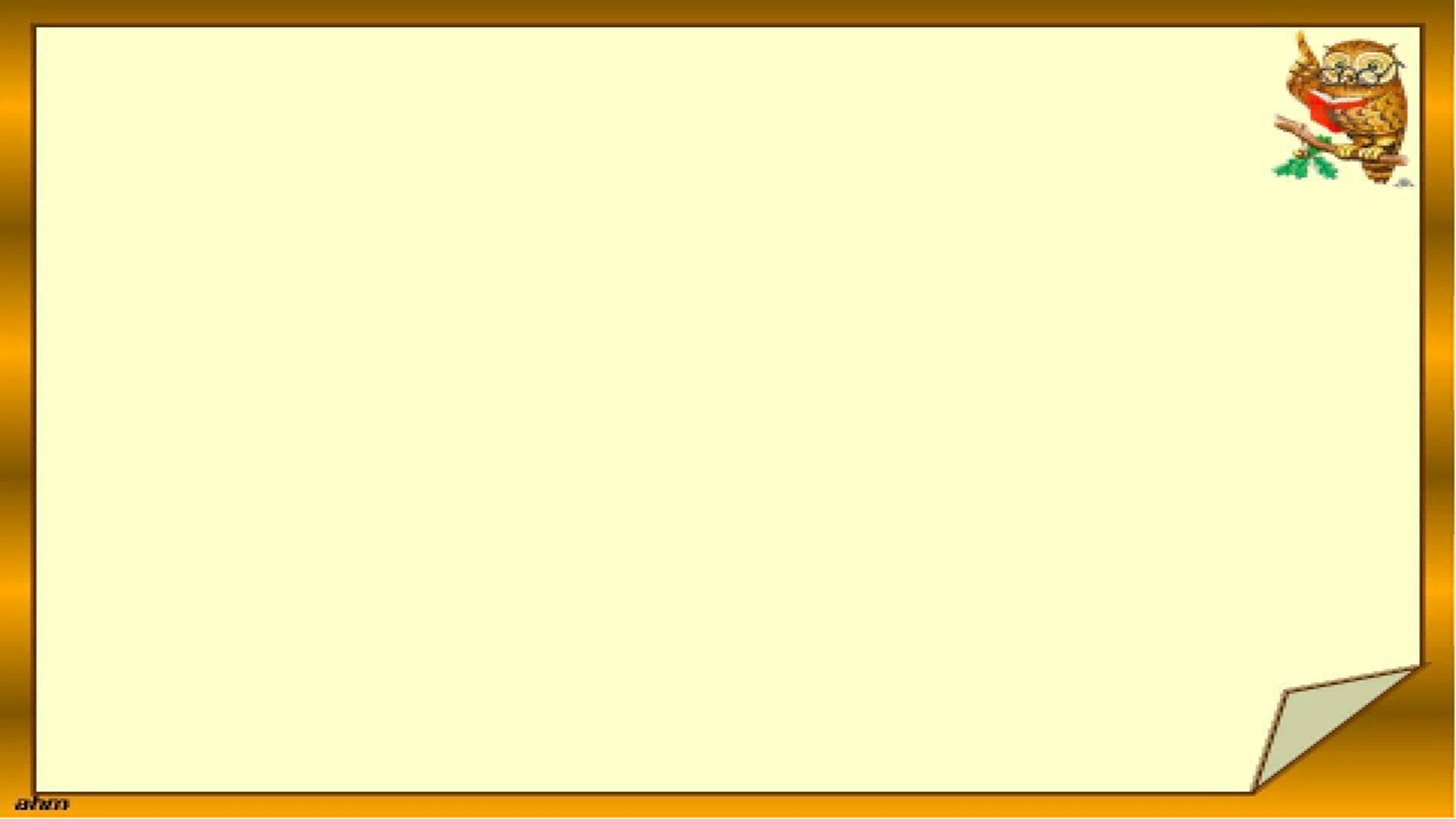 ІV. Содержание занятий
Описать тему означает:
-	указать название темы;
-	перечислить основные узловые моменты, которые излагаются в рамках данной темы;
-	указать, в каких формах организуется образовательный процесс (теоретических, практических). 
Содержание следует излагать в виде констатации вопросов, выносимых на обсуждение. Изложение ведется в именительном падеже.
Обычно первая тема – введение в программу.
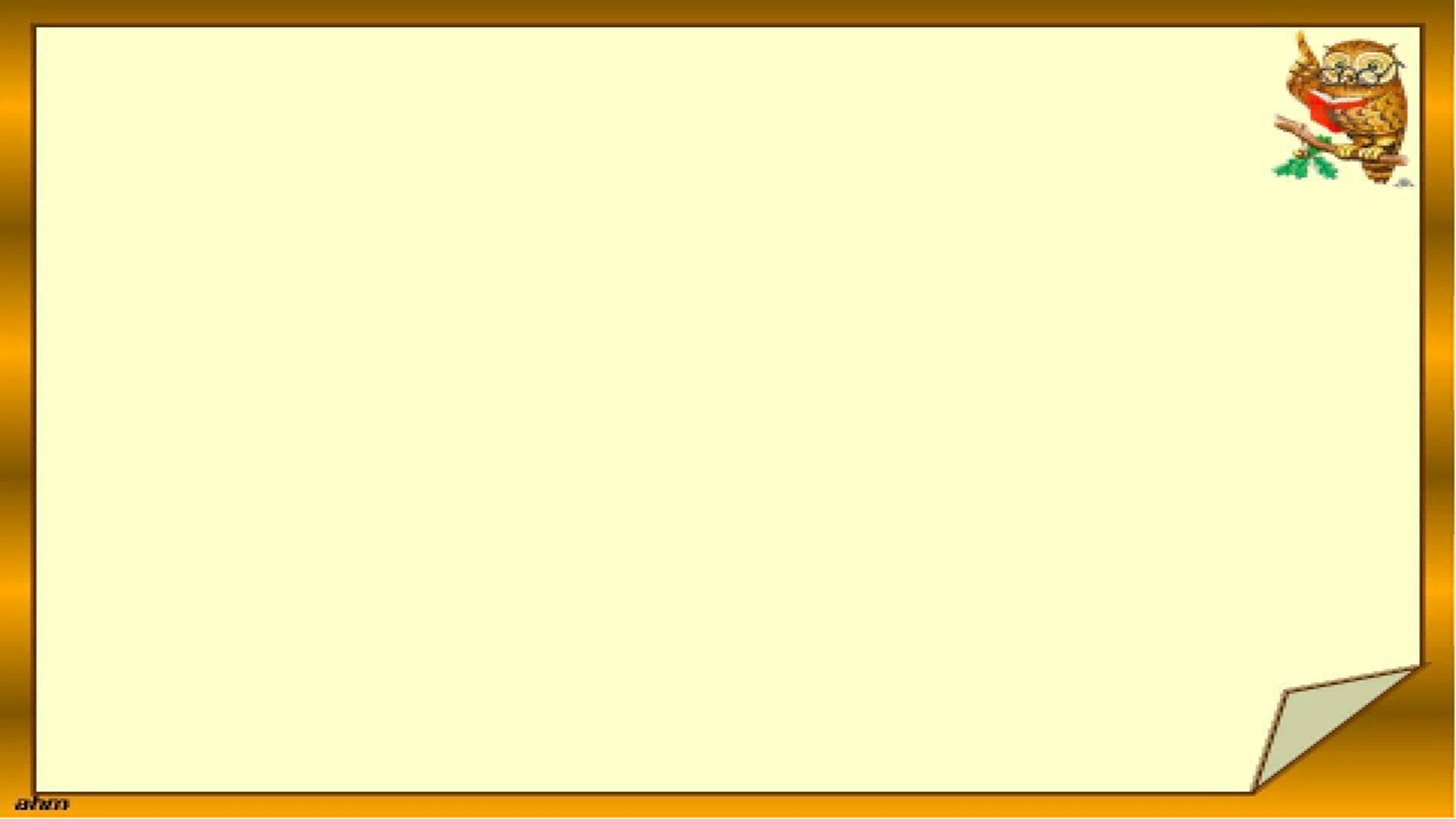 V. Предполагаемые результаты реализации программы
В разделе надо описать планируемые результаты и систему их оценивания.
Результаты могут быть представлены на выставках, соревнованиях, конкурсах, учебно-исследовательские конференциях и т.д.).Педагог должен иметь четкое представление о том, каких результатов должны достичь обучающиеся на разных этапах. Результаты должны быть соотнесены с целями программы, быть реальными и проверяемыми. Методика выявления, диагностики и оценки получаемых результатов разрабатывается педагогом в соответствии с требованиями, принятыми в школе. Это могут быть тесты, проверочные задания, творческие работы, зачетные занятия, экзамены, методы педагогического наблюдения и др.
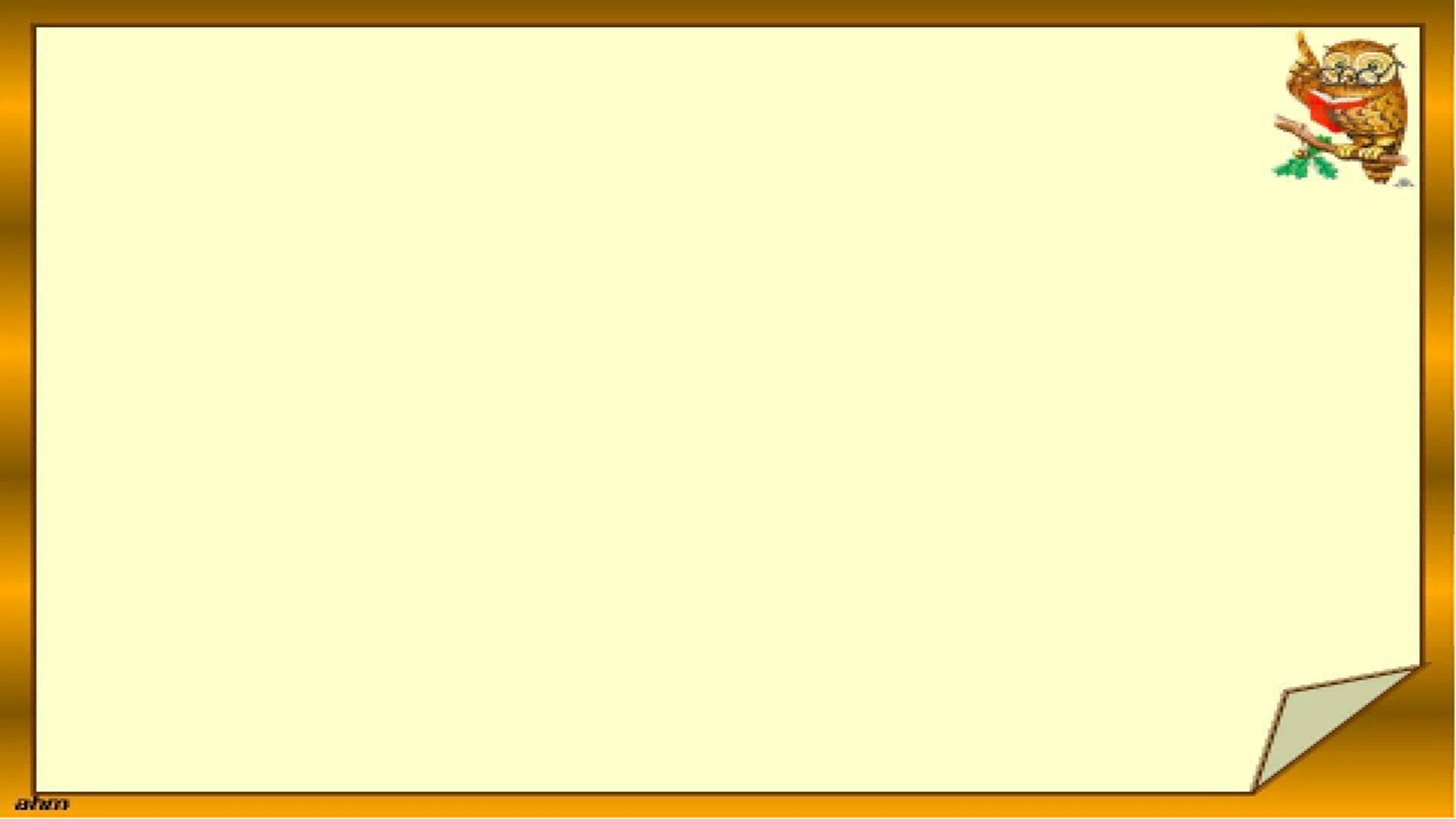 VІ. Методическое обеспечение программы
В этом разделе программы следует дать:
- формы и методы работы с детьми;
- краткая характеристика условий реализации программы (кадровых, материально-технических).
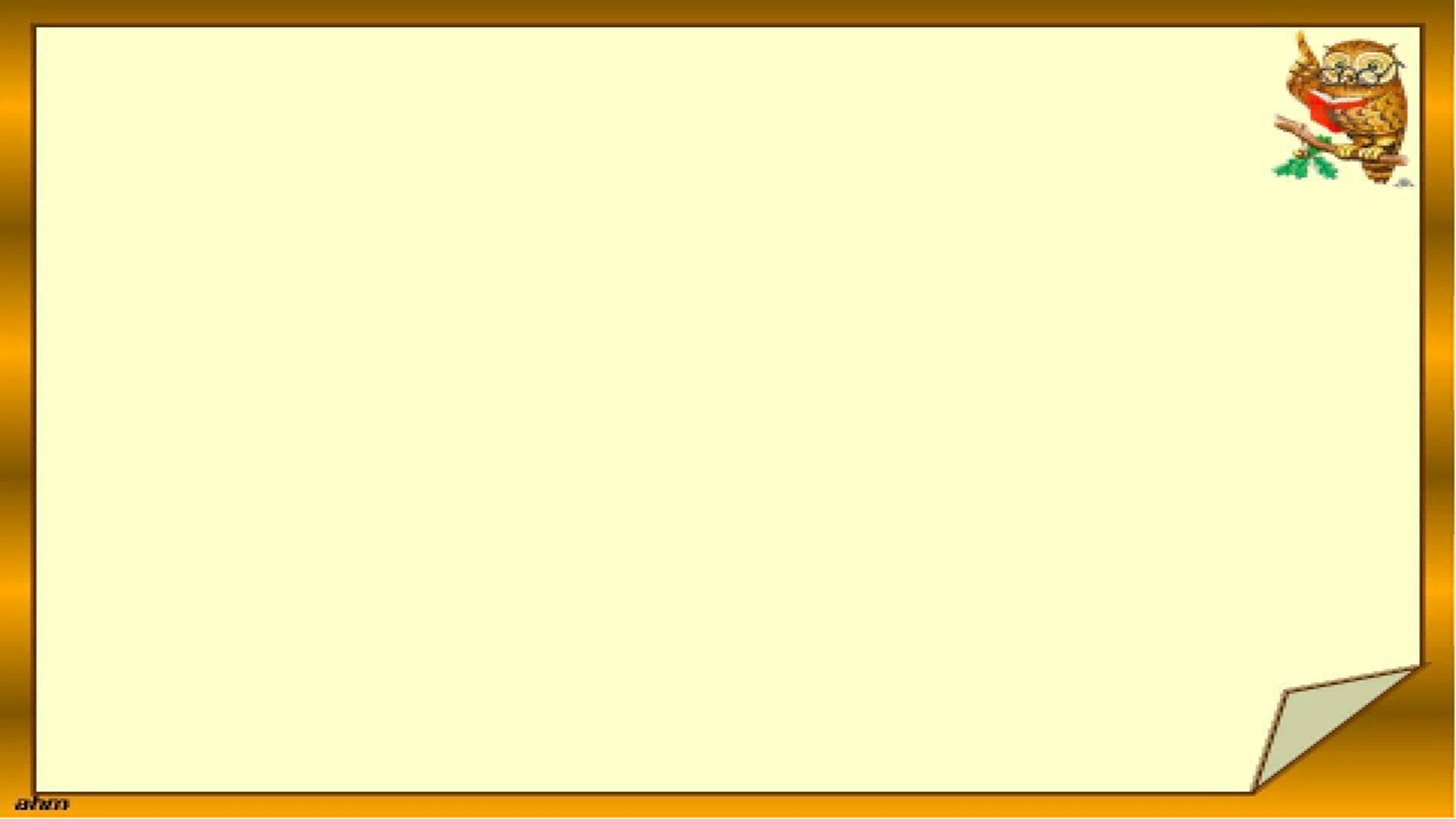 VIІ. Список литературы
Должно быть приведено два списка:
-	литература, используемая педагогом для разработки программы и организации образовательного процесса;
-	литература, рекомендуемая для детей и родителей по данной программе.
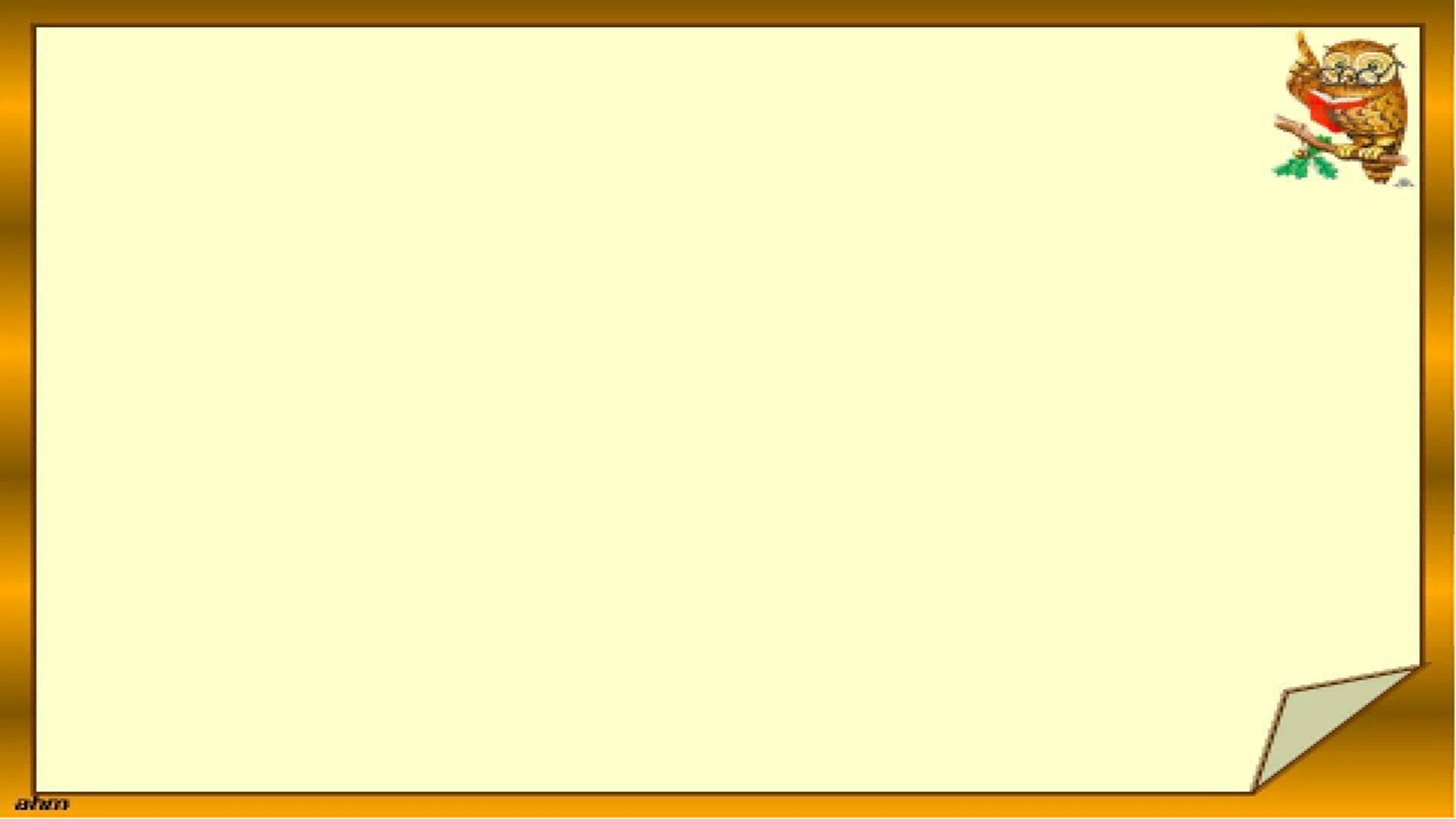 СПОСОБЫ КОНТРОЛЯ ДОСТИЖЕНИЙ ОБУЧАЮЩИХСЯ
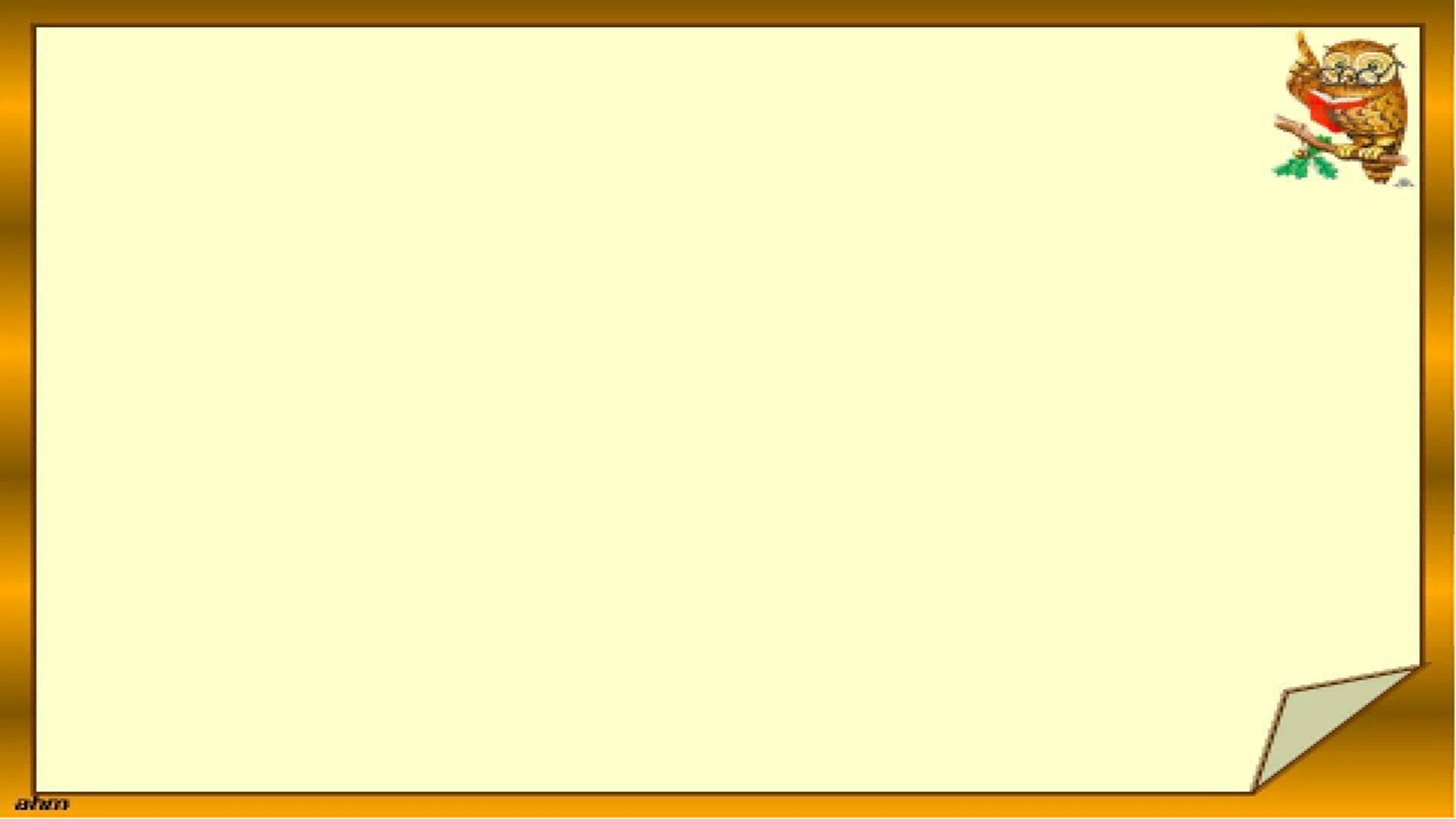 ВИДЫ ДИДАКТИЧЕСКИХ МАТЕРИАЛОВ:
1.	Естественный или натуральный (гербарий, образцы материалов, живые объекты, чучела, приборы электроники и т.д.)
2.	Схематический или символический (оформленные стенды и планшеты, таблицы, схемы, рисунки, графики, плакаты, диаграммы, выкройки, чертежи, развертки, шаблоны и т.д.)
3.	Картинный и картинно-динамичный (картины, иллюстрации, слайды, диапозитивы, транспаранты, фото и видеоматериалы, презентации и т.д.)
4.	Звуковой (аудиозаписи, радиопередачи)
5.	Дидактические пособия (карточки, рабочие тетради, раздаточный материал, сборники вопросов и заданий для письменного или устного опроса, сборники тестов, сборники упражнений и практических заданий и т.д.)
6.	Обучающие прикладные программы в электронном виде (CD, дискеты).
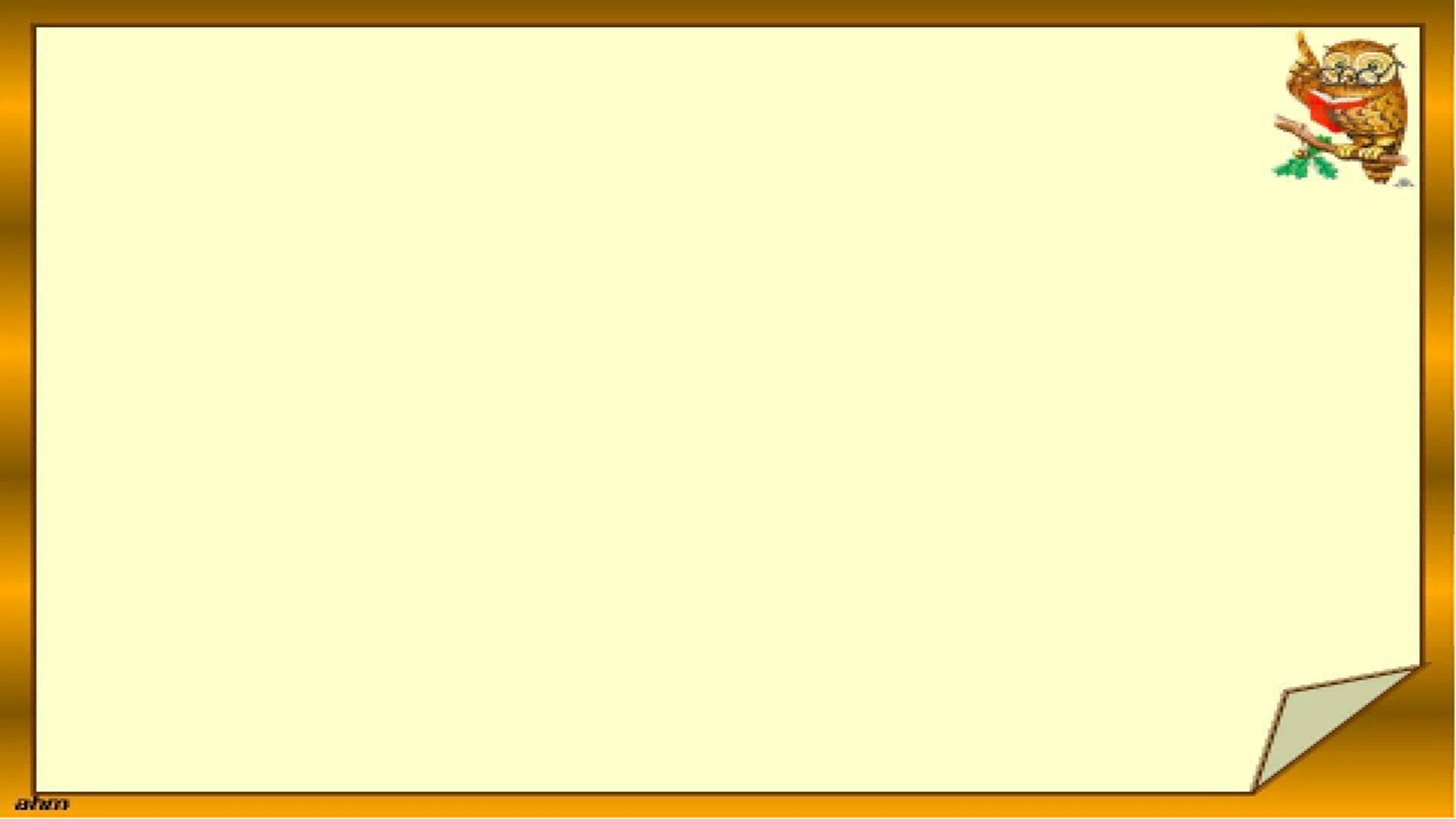 УТВЕРЖДЕНИЕ АВТОРСКИХ ПРОГРАММ
1.	Обсуждение на предметной методической секции
2.	Рецензирование (не менее 2-х специалистов)
3.	Обсуждение на педагогическом совете школы
4.	Решение об утверждении заносится в протокол педсовета
5.	Утверждение приказом директора.
6.	Письмо-ходотайствование перед гороно (районо) об организации экспертизы данной авторской программы.